Rechte und Erwartungen in Bezug auf Audits – Schulung
Beschreibung
Durch die Schulung zu Rechten und Erwartungen in Bezug auf Audits erhalten die Verantwortlichen der Distributoren/Agenten und das Management ein besseres Verständnis davon, was es bedeutet, auditiert zu werden (von einem Hersteller oder einem von ihm ernannten externen Auditor), wie man sich auf ein Audit vorbereitet und womit während eines Audits zu rechnen ist.
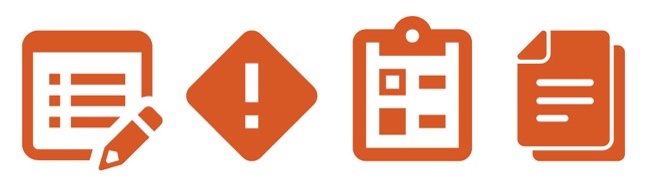 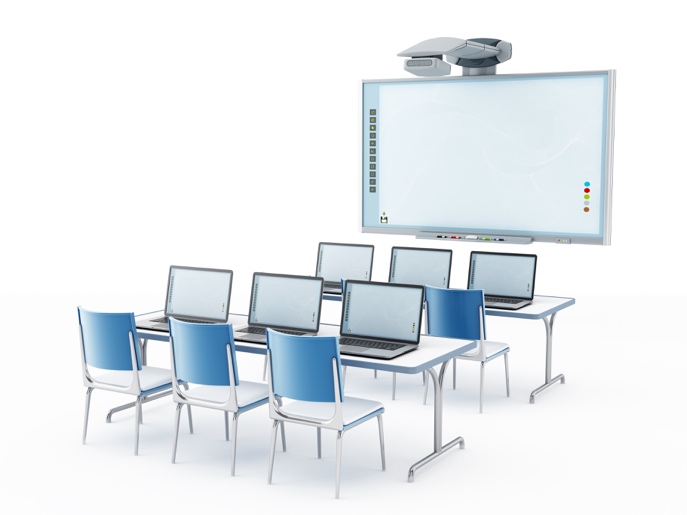 Inwiefern profitieren Sie davon?
Diese Schulung hilft Ihnen, den gesamten Auditprozess besser zu verstehen, was Ihnen wiederum dabei hilft, sich auf ein erfolgreiches Audit vorzubereiten, minimale Unterbrechungen Ihres Geschäfts ermöglichen und Ihre Beziehungen zu Ihren Herstellern zu verbessern.
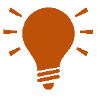 Anweisungen
Stellen Sie sicher, dass die entsprechenden Mitarbeiter die Schulung zu Rechten und Erwartungen in Bezug auf Audits erhalten und verstehen.
Stellen Sie sicher, dass alle Mitarbeiter, die für die Korrespondenz mit und die Bereitstellung von Informationen an Auditoren verantwortlich sind, Ihre Erwartungen in Bezug auf die Erfüllung von Auditanforderungen kennen.
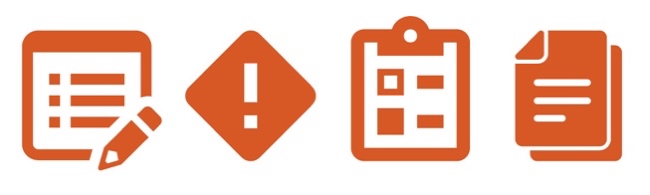 Andere zu berücksichtigende Dokumentation
 Verhaltenskodex
 Leitfaden zu Büchern und Aufzeichnungen
 Schulung zur Bekämpfung von Bestechung und Korruption
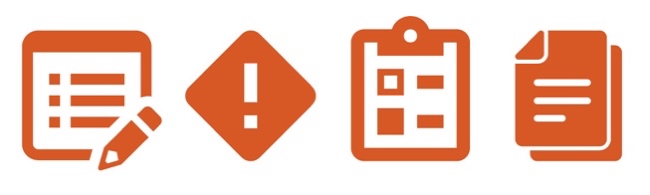 1
Rechte und Erwartungen in Bezug auf Audits
?
?
?
?
?
Einführung
?
?
?
Warum werden wir auditiert? 
Hersteller üben Auditrechte aus, um die allgemeine Einhaltung durch ihre externen Geschäftspartner sicherzustellen und um potenzielle Risiken zu identifizieren und zu mindern. In den meisten Fällen werden Audits durchgeführt, um eine bessere und effizientere Arbeitsbeziehung zwischen dem Hersteller und seinen Drittparteien zu fördern. In der Regel enthalten Vereinbarungen zwischen Distributoren und Herstellern eine „Auditrechte“-Klausel, in der die Verpflichtung des Distributors, einem angeforderten Audit nachzukommen, bestätigt wird.

Was ist der Zweck eines Audits? 
Der Zweck eines Audits besteht darin, dass ein Hersteller (durch Anfragen sowie Dokument- und Transaktionsanalysen) unsere Compliance-Programme, Richtlinien, Verfahren und internen Kontrollen über Aktivitäten, die für Korruptionsrisiken anfällig sind, bewertet und ein Verständnis dafür erlangt. Dieser Prozess trägt dazu bei, sicherzustellen, dass wir integer handeln und unsere Geschäfte in Übereinstimmung mit unseren schriftlichen Vereinbarungen und auf gesetzeskonforme Weise tätigen. 

Wie werden unsere Daten und Informationen verwendet? 
In der Regel lässt ein Hersteller Audits von Dritten durchführen – entweder von internen Gruppen, die über beträchtliche Erfahrung mit diesen Arten von Aktivitäten verfügen, oder von externen Auditoren. Solche internen Gruppen sind wahrscheinlich in den internen Audit- oder Compliance-Funktionen des Herstellers angesiedelt. Auditteams wie diese sind wahrscheinlich sehr erfahren im Umgang mit sensiblen Informationen und Daten Dritter. Sie können davon ausgehen, dass sie sich professionell verhalten und Ihre Daten oder Informationen nur nach dem Need-to-Know-Prinzip weitergeben. Daten und Informationen, die zu Auditzwecken erhoben werden, werden ausschließlich zur Übermittlung von Auditergebnissen an kommerzielle Interessengruppen weitergegeben.
?
?
?
?
?
Einführung
?
?
?
Was sind die Ziele eines Audits? 
1. Die Einhaltung der Bekämpfung von Bestechung und Korruption („ABAC”) zu gewährleisten, die die folgenden Schwerpunktbereiche umfasst:
Die Arten von Finanztransaktionen und Compliance-bezogenen Aktivitäten
Korrekte und vollständige Bücher und Aufzeichnungen
Angemessene interne Kontrollen und Governance
2. Die Identifizierung von
Risikofaktoren
Potenzielle Verbesserungsbereiche

Welche Vorteile haben wir durch ein Audit? 
Audits tragen dazu bei, potenzielle Probleme oder Risikobereiche zu identifizieren, die wir beheben und/oder verbessern können. Nach Abschluss des Audits erhalten wir Empfehlungen für Verbesserungen unserer Geschäftsfunktionen und unseres Compliance-Programms, durch die es uns möglich ist, das Geschäft auszubauen und Risiken zu mindern. Ein Audit kann auch dazu beitragen, einen weiteren Kommunikationskanal mit unseren Herstellern zu eröffnen und so unsere Beziehungen zu diesen wichtigen Geschäftspartnern zu verbessern.
Vorbereitung und Erwartungen in Bezug auf Audits
Zu den allgemeinen Vorbereitungen und Erwartungen in Bezug auf Audits können folgende Aufgaben gehören: 
Standortbesuch
Ein Besuch vor Ort in unseren Büros und/oder Betriebsstätten gehört in der Regel zu jedem Audit dazu. Auch wenn die Unterbringung eines Teams in unseren Räumlichkeiten möglicherweise als störend empfunden wird, ist dies für den Hersteller oder seinen designierten externen Auditor oft der effizienteste Weg, das Audit schnell und mit minimaler Unterbrechung der betrieblichen Abläufe abzuschließen.
Typischerweise fordert das Team Folgendes an:
Ein privates Büro oder einen Konferenzraum
Transparente Gespräche
Gespräche mit Auditoren sollten offen und ehrlich sein. Es gibt keine falschen Antworten.
Mitarbeiter sollten nicht nervös werden, wenn sie Fragen nicht auf Anhieb beantworten können. Es wird immer eine Möglichkeit zum Nachfassen geben.
Reaktionsfähigkeit auf Anfragen
Auf Anfragen des Auditors sollte zeitnah reagiert werden. Im Allgemeinen gilt: Je früher Anfragen bearbeitet werden, desto eher können wir zum normalen Geschäftsbetrieb zurückkehren.
Beispiele für Anfragen sind u. a.:
Hintergrundinformationen zum Unternehmen (z. B. Organigramm, Satzung)
Richtlinien, Verfahren und andere maßgebliche Dokumente
Finanzdaten (z. B. Rohbilanz, Hauptbuch, Auszahlungsunterlagen)
Begleitdokumentation zur Transaktion (z. B. Rechnungen, Spesenabrechnung, Verträge, Genehmigungsunterlagen)
ii.     WLAN-Zugang               iii.    Zugang zu Steckdosen.
Vorbereitung und Erwartungen in Bezug auf Audits (Fortsetzung)
Zu den allgemeinen Vorbereitungen und Erwartungen in Bezug auf Audits können folgende Aufgaben gehören (Fortsetzung):
Vollständige Dokumentation
Eine vollständige Dokumentation ist vorzulegen. Wenn Sie Fragen dazu haben, welche Unterlagen verlangt werden, stellen Sie diese bitte so früh wie möglich im Verfahren. Eine von Anfang an vollständige Dokumentation kann bestimmte Folgeanfragen überflüssig machen.
Organisieren Sie Dokumente nach Anforderungslisten-Identifikatoren (z. B. Transaktions-ID), damit Auditoren Dokumente schnell identifizieren und geordnet an Sie zurückgeben können.
Stakeholder-Zugang für Folgeanfragen und zusätzliche Fragen
Unter Umständen können nachfassende Auskunftsersuchen gestellt werden. Daher ist es wichtig, dass Auditoren Zugang zu allen Mitarbeitern haben und zeitnah eine Antwort erhalten können. Es kann manchmal erforderlich sein, dass das Auditteam direkt mit einem oder mehreren Mitarbeitern spricht, die unmittelbare Kenntnis von bestimmten Mustertransaktionen haben.
Durchgehen der Buchhaltungssysteme, falls erforderlich
In einigen Fällen können die Auditoren beantragen, unsere Buchhaltungssysteme durchzugehen, um ein Verständnis von unseren Prozessen zu erlangen oder sich mit diesen vertraut zu machen.
Vorbereitung und Erwartungen in Bezug auf Audits (Fortsetzung)
Dinge, die Sie heute tun können, um sicherzustellen, dass Sie auf jedes Audit vorbereitet sind:
Richtlinien und Verfahren
Stellen Sie sicher, dass die aktuellen, implementierten Versionen unserer Richtlinien und Verfahren leicht zugänglich und verfügbar sind.
Stellen Sie sicher, dass unsere Richtlinien und Verfahren endgültig, datiert und mit einem Versionsstempel versehen sind
Stellen Sie sicher, dass alle endgültigen Richtlinien und Verfahren als PDF-Datei gespeichert werden, damit Richtlinienentwürfe nicht versehentlich Auditoren zur Verfügung gestellt werden
Bücher und Aufzeichnungen
Isolieren Sie gegebenenfalls alle herstellerspezifischen Geschäftstransaktionen innerhalb unserer Buchhaltungssysteme. Beachten Sie aber, dass unsere allgemeinen und administrativen Aktivitäten, die sich auf mehrere Hersteller beziehen, oder unser allgemeines Geschäft Gegenstand eines Audits sein können.
Interne Kontrollen
Dokumentieren Sie unsere Finanz- und Buchhaltungsverfahren in Protokollen oder Arbeitsabläufen, um effiziente Prozessbegehungen zu ermöglichen. Dies ermöglicht auch eine einfachere Übertragung von Zuständigkeiten von einem Mitarbeiter zum anderen.
Herstellervereinbarungen und -richtlinien
Überprüfen Sie die Verträge mit unseren Herstellern, um unsere Compliance-Verpflichtungen und -Auflagen besser zu verstehen, falls sie ein Audit verlangen.
Machen Sie sich mit den Richtlinien unserer Hersteller vertraut (z. B. Verhaltenskodizes von Drittanbietern), um sicherzustellen, dass wir alle Anforderungen verstehen und einhalten.
Vorbereitung und Erwartungen in Bezug auf Audits (Fortsetzung)
Wenn Ihr Audit aus der Ferne durchgeführt wird:
Gehen Sie mit der Erfahrung so um, als ob das Team vor Ort wäre
Auch wenn das Auditteam Sie nicht vor Ort begleitet, führt es dennoch ähnliche Verfahren mit denselben Zielen durch.
Wenn Sie mit der Auditerfahrung so umgehen, als wäre das Team vor Ort, sollte der Audit insgesamt eine reibungslose und nützliche Erfahrung sein.
Reagieren Sie weiterhin zeitnah auf Anfragen
Reagieren Sie rechtzeitig auf Anfragen der Auditoren, als ob sie bei Ihnen in Ihrem Büro wären.
Dadurch wird sichergestellt, dass das Auditteam die Verfahren rechtzeitig und effizient abschließen kann, sodass wir wieder wie gewohnt arbeiten können.
Nutzen Sie nach Möglichkeit Videokonferenzen
Das Auditteam wird dennoch Gespräche mit bestimmten Interessenvertretern führen wollen – nutzen Sie nach Möglichkeit Videokonferenztechnologie, um eine persönliche Interaktion abzuhalten, die viel wirkungsvoller ist als ein einfaches Telefongespräch.